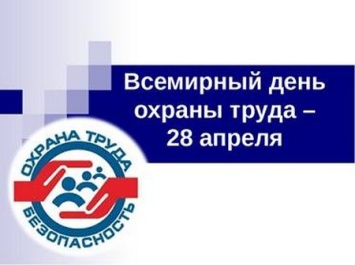 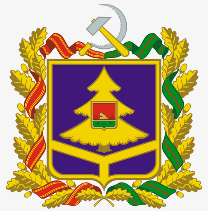 ДЕПАРТАМЕНТ СОЦИАЛЬНОЙ ПОЛИТКИ И 
ЗАНЯТОСТИ НАСЕЛЕНИЯ БРЯНСКОЙ ОБЛАСТИ 
совместно 
с АДМИНИСТРАЦИЯМИ МУНИЦИАЛЬНЫХ ОБРАЗОВАНИЙ БРЯНСКОЙ ОБЛАСТИ
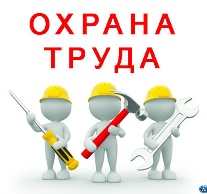 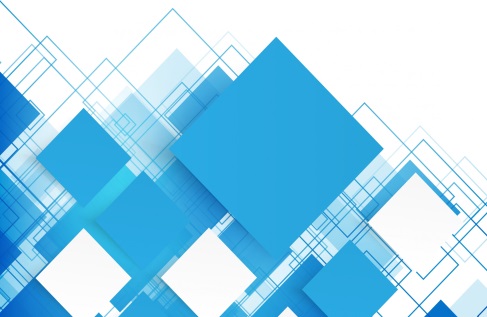 Обзорно-информационный материал  
проведения в Брянской области мероприятий, посвященных 
Всемирному дню охраны труда 
по теме «Изучение влияния климата на охрану труда и здоровье»
2024 г.
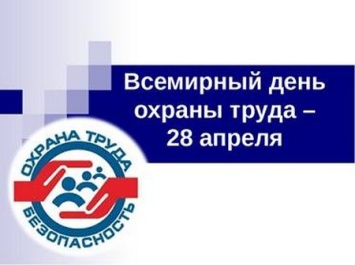 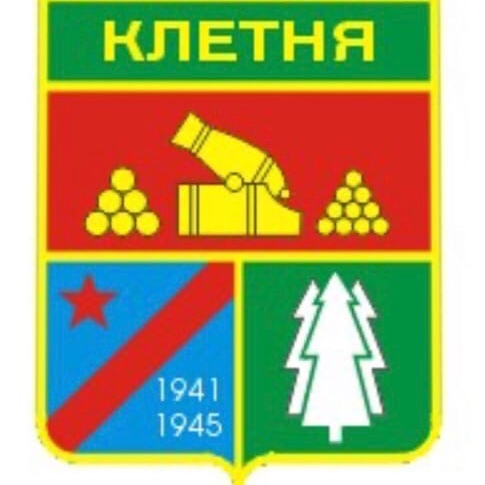 КЛЕТНЯНСКИЙ МУНИЦИПАЛЬНЫЙ РАЙОН
Герб МО
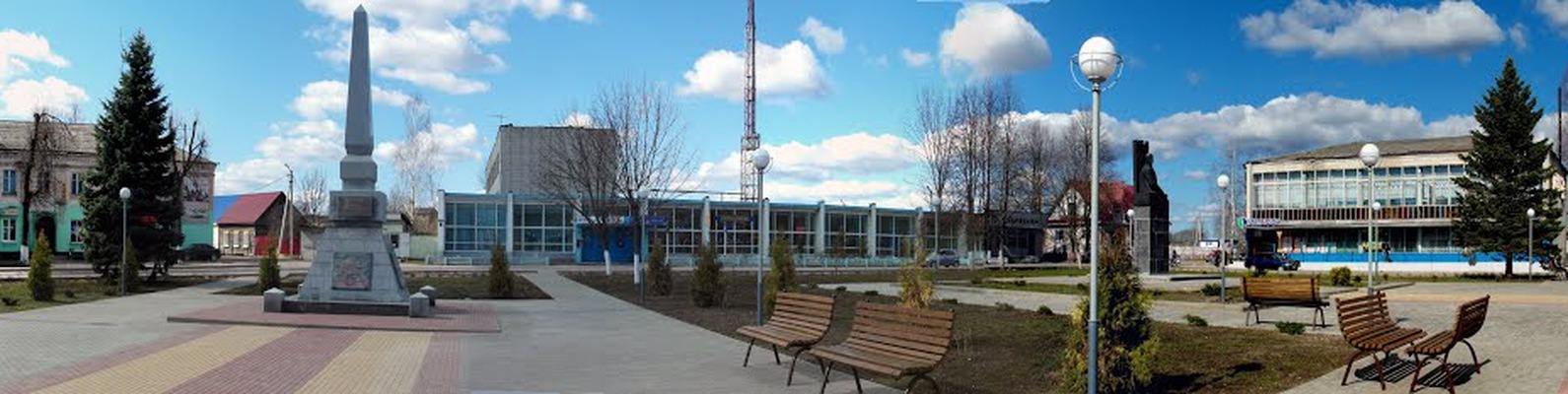 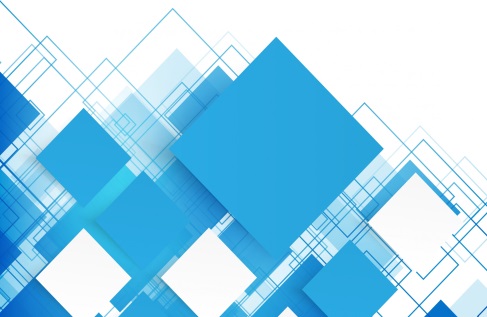 Картинка с символичной достопримечательностью  МО
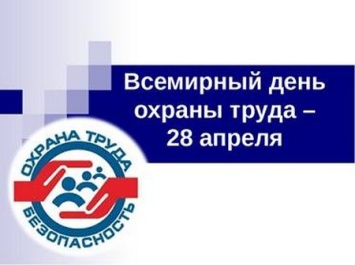 Смотр-конкурс на лучшее состояние охраны труда в организациях Клетнянского района Брянской области по итогам 2023 года
Вставляете фотоматериалы и подписываете, где проходило, кто принимал участие
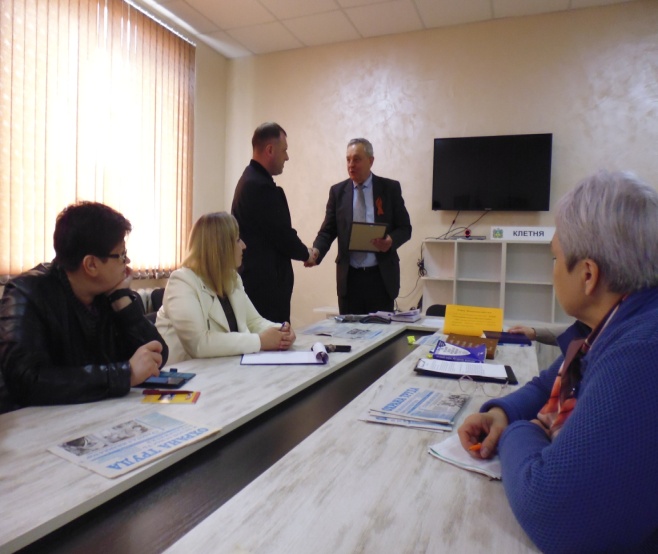 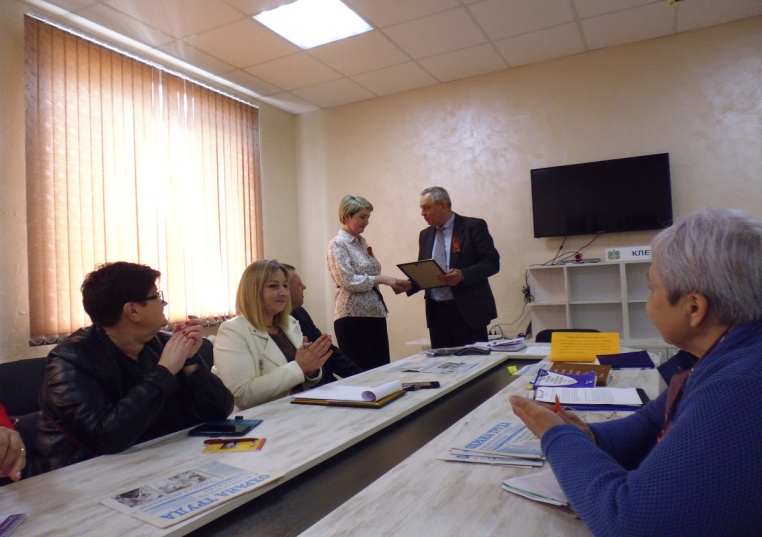 Вставляете фотоматериалы и подписываете, где проходило, кто принимал участие
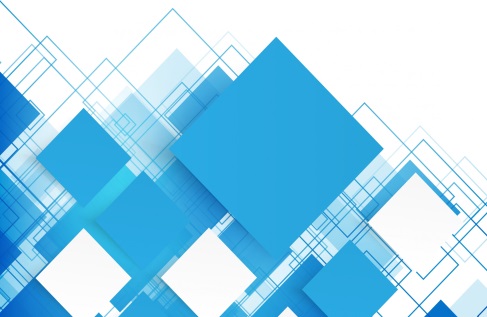 В конкурсе приняли участие 6 организаций Клетнянского района
Награждается победитель районного смотра - конкурса на лучшее состояние охраны труда в организациях Клетнянского района по итогам 2023 года!
На лучшую организацию работы по охране труда в организациях производственной сферы:
Индивидуальный предприниматель Раздымахо Дмитрий Андреевич.
Награждается победитель районного смотра - конкурса на лучшее состояние охраны труда в организациях Клетнянского района по итогам 2023 года!
На лучшую организацию работы по охране труда в организациях непроизводственной сферы:
Муниципальное бюджетное общеобразовательное учреждение Клетнянская средняя образовательная школа № 2 имени Героя Советского Союза Н. В. Можаева.
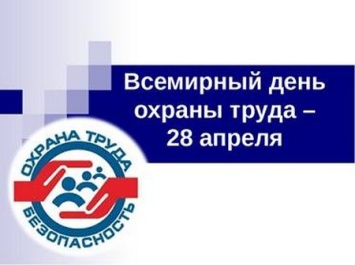 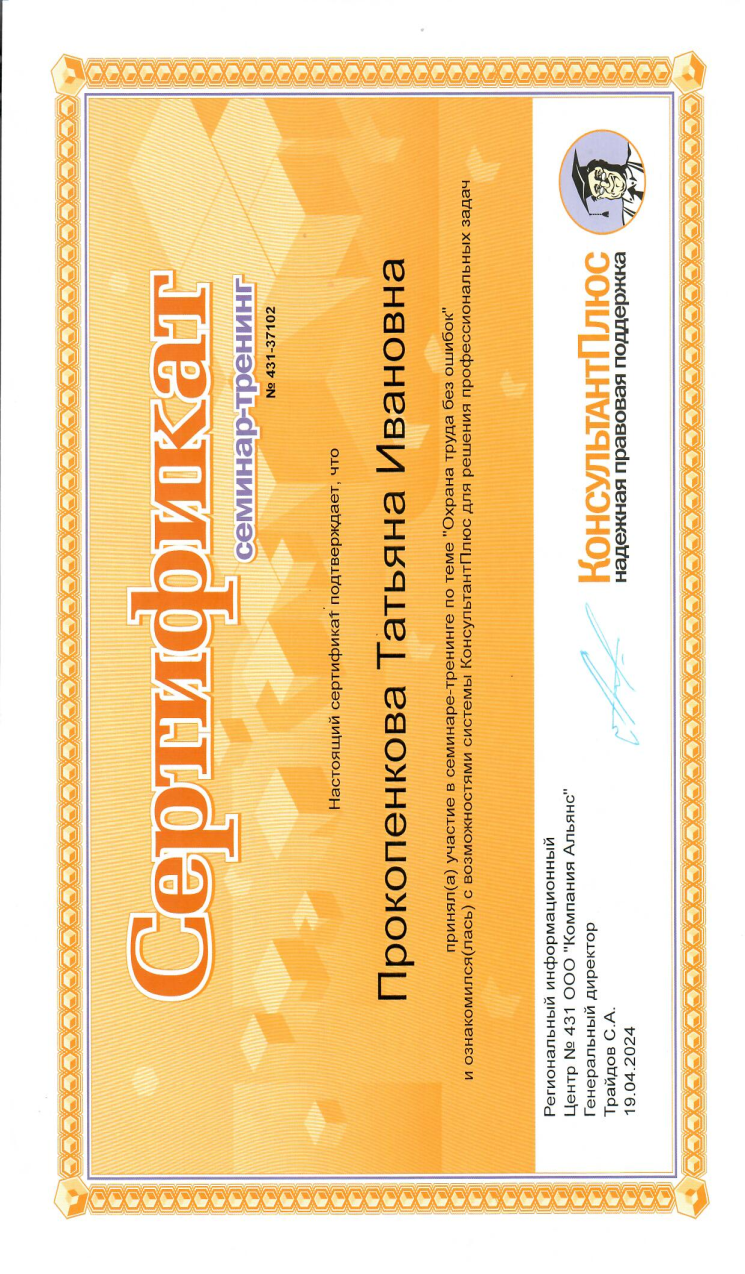 Проведение семинара по охране труда на тему  «Охрана труда без ошибок. Об основных изменениях в законодательстве по охране труда»
фотоматериалы и подписываете, где проходило, кто Вставляете принимал участие
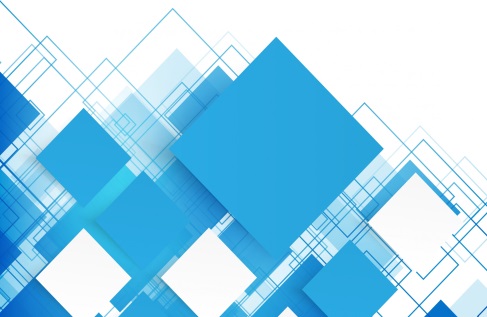 Вставляете фотоматериалы и подписываете, где проходило, кто принимал участие
Семинара по охране труда на тему  «Охрана труда без ошибок. Об основных изменениях в законодательстве по охране труда»
Зал видеоконференций администрации района
24.05.2024 г
Приняли участие 12 человек
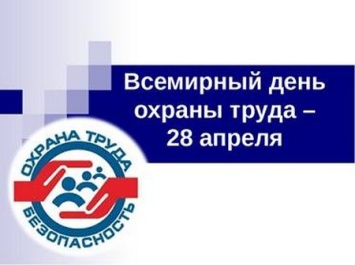 Конкурс рисунков на тему: «Охрана труда глазами детей»
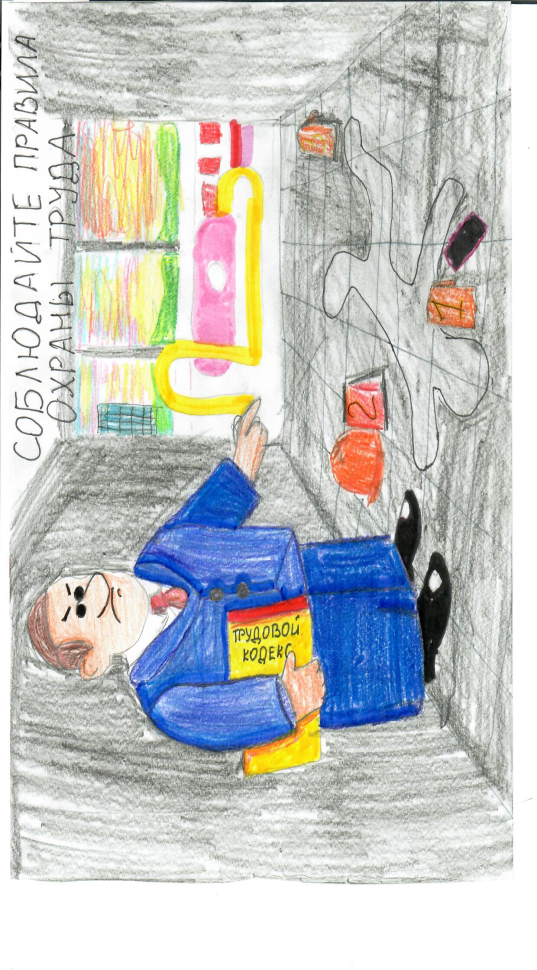 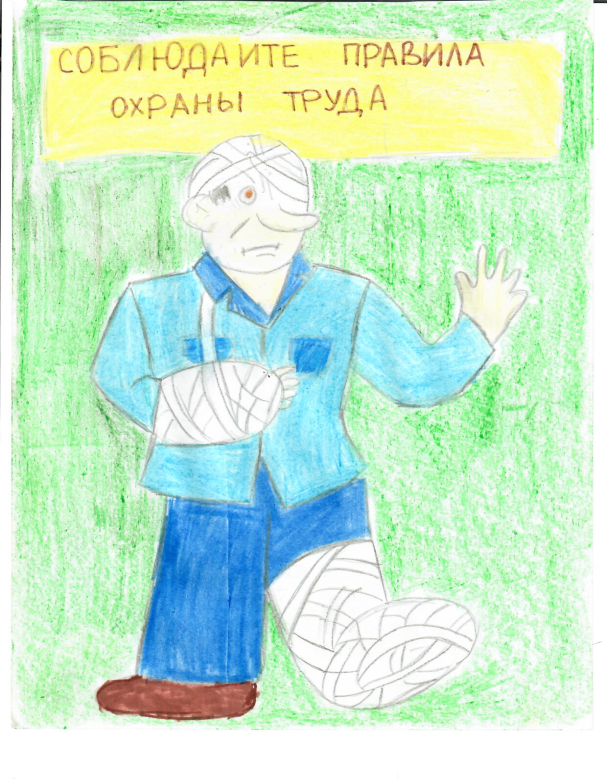 Вставляете фотоматериалы и подписываете, где проходило, кто принимал участие
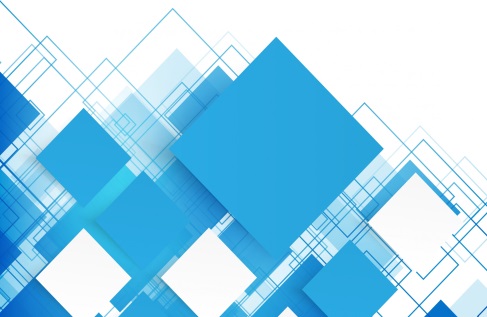 Вставляете
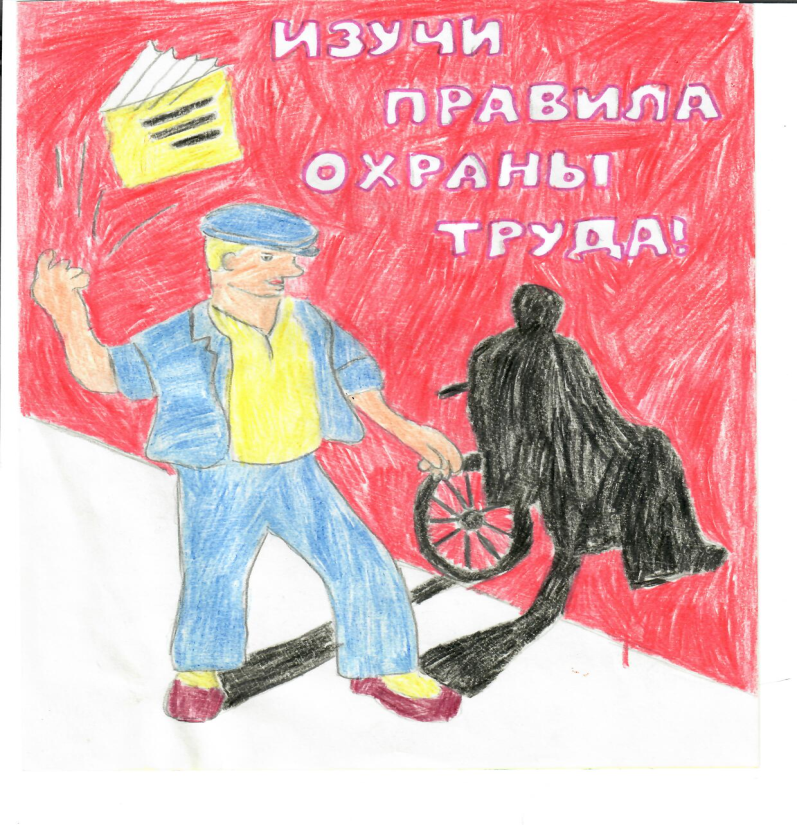 Общеобразовательные школы района
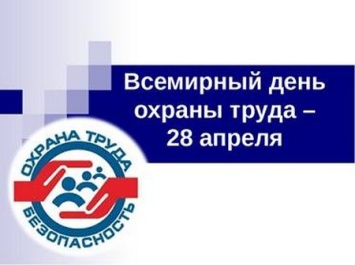 Проведение обучения по охране труда   по новым правилам. Постановление Правительства РФ от 24.12.2021 № 2464
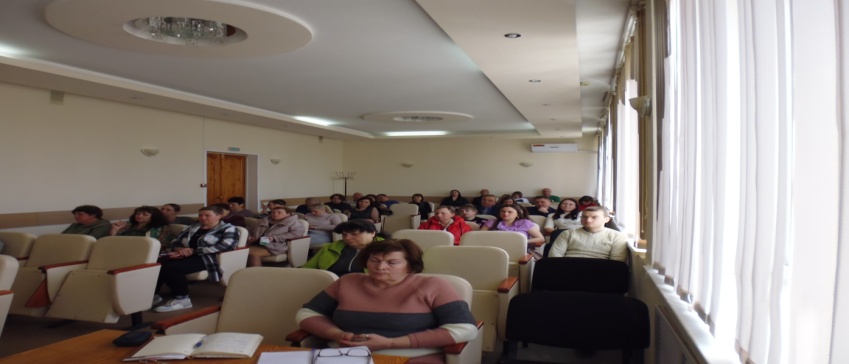 Вставляете фотоматериалы и подписываете, где проходило, кто принимал участие
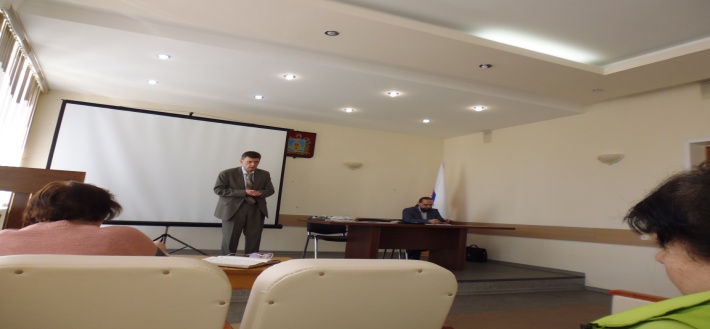 Вставляете фотоматериалы и подписываете, где проходило, кто принимал участие
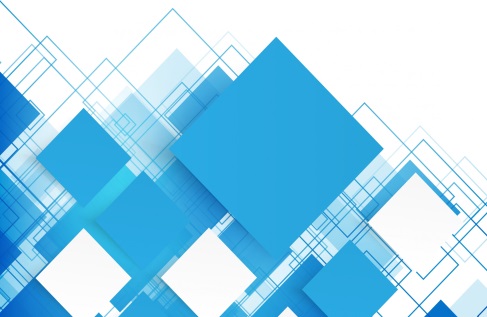 Обучение по охране труда проходило очно и заочно в зале заседаний администрации Клетнянского района.
Обучились все работники администрации Клетнянского района и представители 6 подведомственных организаций, всего 57 человек.
Обучение проводил АНО «ЦОТ «ТРИэР».
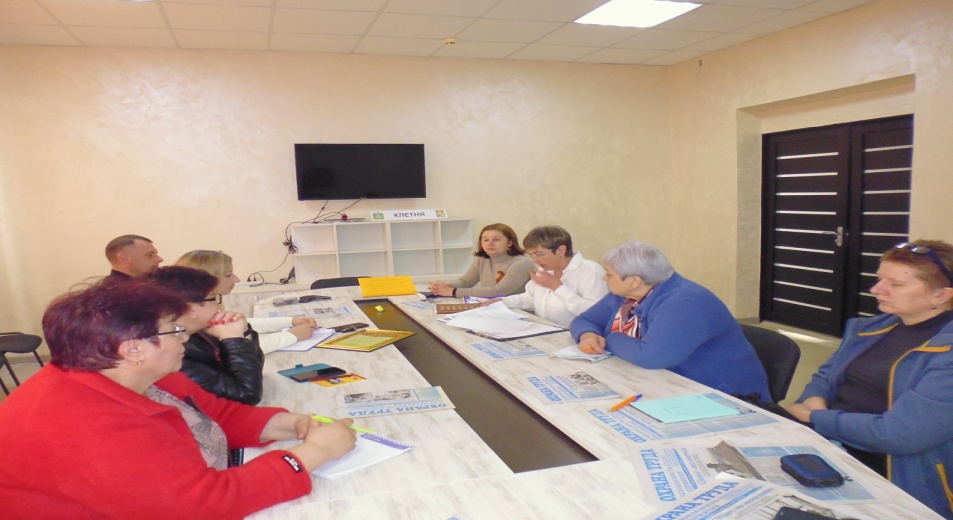 Проведение круглого по охране труда предприятий, организаций, учреждений на  тему Всемирного дня охраны труда - «Изучение влияния изменения климата на охрану труда и здоровье» 26.04.2024 г. Приняли участие 19 человек, представители организаций и предприятий района
Вставляете фотоматериалы и подписываете, где проходило, кто принимал участие
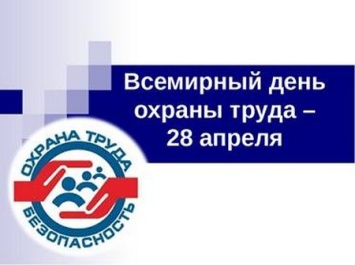 Областную акцию, посвященную дню
охраны
 труда  завершить
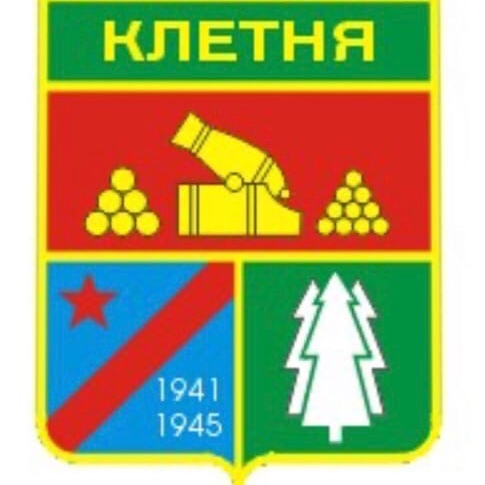 Герб МО
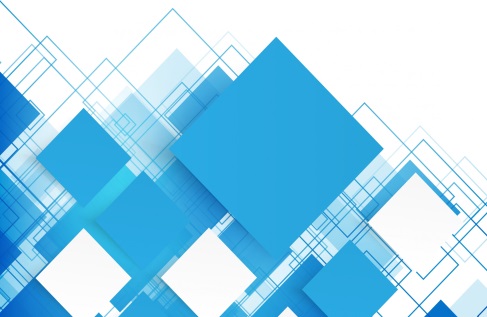 Необходимо прикладывать более активно усилия , уделять больше времени вопросам охраны труда на предприятиях и в организациях Клетнянского района. Проводить больше конкурсов по охране труда, привлекать к участию как можно больше предприятий и индивидуальных предпринимателей района.